Презентация на тему: «Наш Фрунзенский район»
Программное содержание: 
Развивать связную речь детей
Обогащать словарь детей понятиями: проспект, улица, переулок площадь, города-побратимы
Развивать пространственную ориентацию
Социальная адаптировать дошкольника, сохранять его индивидуальности в условиях современного мегаполиса
Содействовать ребенку в освоении городского пространства и формирование образа своего города
Подготовительная работа:
Знакомство с улицами микрорайона
Создание схем «Как я добираюсь от дома до детского сада»
Прогулка с родителями по нашему микрорайону
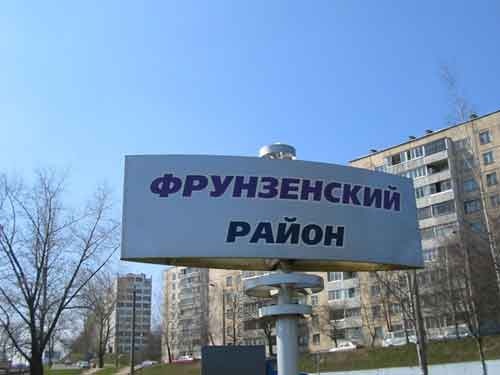 НАШ ФРУНЗЕНСКИЙ РАЙОН
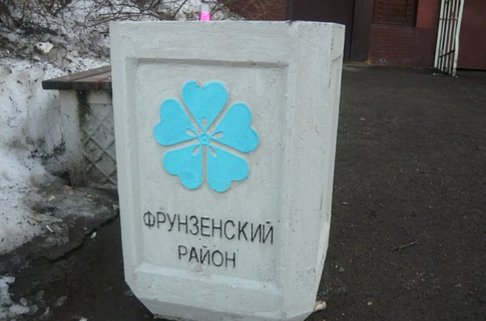 Санкт-Петербург
 Фрунзенский район 
ГБДОУ №101 
Учитель-логопед Винничук А.В.
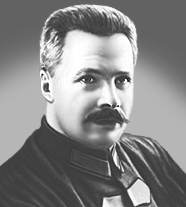 Михаил Фрунзе

Говоря об истории и современности района, конечно нельзя пройти мимо персоны, в честь коей собственно район и наименован.
 Михаил Васильевич Фрунзе (1885-1925), революционер, советский государственный и военный деятель, один из наиболее крупных военачальников Красной Армии во время Гражданской войны.
Проспект Славы
Парк Интернационалистов
Белградская улица
Улица нашего района названы в честь городов-побратимов
Альпийский переулок
Улица Димитрова
Памятник Георгию Димитрову
Пловдивская улица
Купчинская улица
Наш детский сад
Дунайский проспект
Малая Балканская улица
улица Ярослава Гашека
Балканская площадь